Training zum Technologiebasierten und kompetenzorientierten Prüfen
Erstellung problemhaltiger Prüfungsaufgaben

Prof. Dr. Eveline Wuttke, Prof. Dr. Susan Seeber, Prof. Dr. Matthias Schumann, Prof. Dr. Helmut M. Niegemann
Lütfiye Turhan (M. Sc.), Dr. Carolin Geiser, Hanna Meiners (M. Ed.), Philipp Hartmann (M. Sc.)
1
ASCOT+-Projekt (Förderkennzeichen 21AP001A und 21AP001B)
Gliederung
1
Warum Problemlösekompetenz und warum problemhaltige (Prüfungs-)Aufgaben?
2
Was verstehen wir unter einem „Problem“?
3
Problem = Problem?
4
Zusammenfassung der Ergebnisse bisheriger Prüfungsaufgaben
5
Kernbotschaft und Ausblick
2
ASCOT+-Projekt (Förderkennzeichen 21AP001A und 21AP001B)
Gliederung
1
Warum Problemlösekompetenz und warum problemhaltige (Prüfungs-)Aufgaben?
2
Was verstehen wir unter einem „Problem“?
3
Problem = Problem?
4
Zusammenfassung der Ergebnisse bisheriger Prüfungsaufgaben
5
Kernbotschaft und Ausblick
3
ASCOT+-Projekt (Förderkennzeichen 21AP001A und 21AP001B)
Warum Problemlösekompetenz und warum problemhaltige (Prüfungs-)Aufgaben?
Tätigkeitsprofile verändern sich 
Neuausrichtung und Modernisierung bestehender Ausbildungsberufe, Entwicklung neuer Ausbildungsberufe
4
ASCOT+-Projekt (Förderkennzeichen 21AP001A und 21AP001B)
Warum Problemlösekompetenz und warum problemhaltige (Prüfungs-)Aufgaben?
Systeme:

VC-Portal, Stammdatenmanagement

Kundenstamm/ Auftragsabwicklung

Ordner

OP-Listen, 
    Debitorenstamm

Mahnwesen, manuelle 
     Übergabe Inkasso
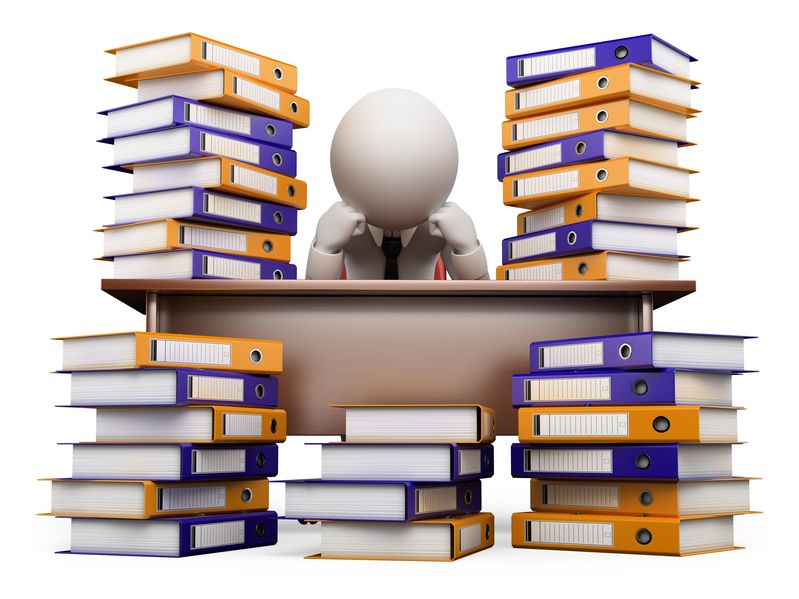 123rf.com
5
ASCOT+-Projekt (Förderkennzeichen 21AP001A und 21AP001B)
[Speaker Notes: Erklärung Matthias Schumann: V:\Projekte\ASCOT II\8_Training\4_Trainingskonzept\4_Beispiel für Automatisierung - Prof. Schumann]
Warum Problemlösekompetenz und warum problemhaltige (Prüfungs-)Aufgaben?
Nur Fälle, die nicht automatisch entscheidbar sind
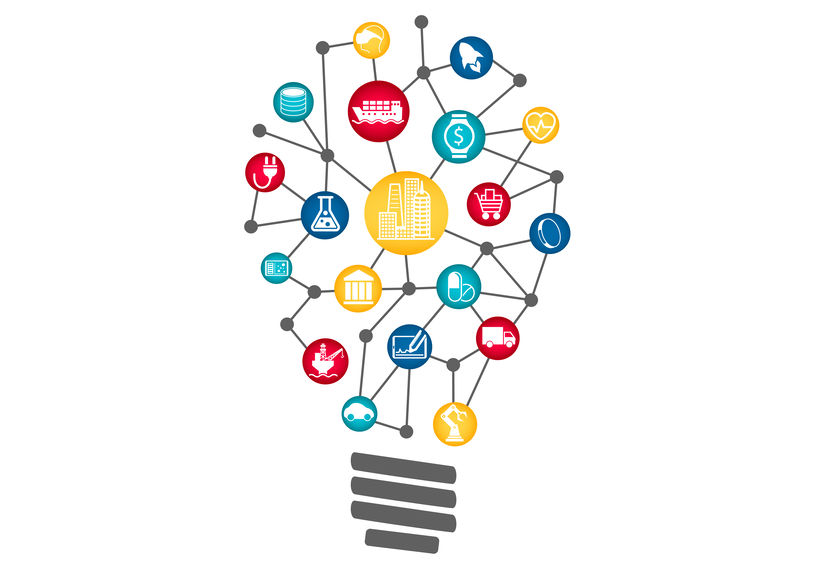 123rf.com
6
ASCOT+-Projekt (Förderkennzeichen 21AP001A und 21AP001B)
Warum Problemlösekompetenz und warum problemhaltige (Prüfungs-)Aufgaben?
Beispiel aus Rahmenlehrplan und Ausbildungsordnung für den Ausbildungsberuf Industriekaufmann/ -frau:










(BIBB, 2002; KMK, 2002)
7
ASCOT+-Projekt (Förderkennzeichen 21AP001A und 21AP001B)
Warum Problemlösekompetenz und warum problemhaltige (Prüfungs-)Aufgaben?
Problemlösekompetenz vs. Handlungskompetenz
Handlungskompetenz schließt viele Facetten ein

Berufliche Problemlösekompetenz ist 
eine Teilmenge von Handlungskompetenz
geht aber auch darüber hinaus: Nicht jede Handlung ist auch eine Problemlösung

 Berufliche Problemlösekompetenz =  Zusammenspiel von „Fachwissen, Fertigkeiten und Fähigkeiten sowie Interessen und Bereitschaften“, um komplex-berufliche Anforderungen zu bewältigen (Siegried et al., 2019, S. 990, Herv. d. Verf.)
8
ASCOT+-Projekt (Förderkennzeichen 21AP001A und 21AP001B)
Warum Problemlösekompetenz und warum problemhaltige (Prüfungs-)Aufgaben?
Aus dem hessischen Prozessmodell: Handlungskompetenz als Ziel beruflicher Bildung
(Hessisches Kultusministerium, 2011)
9
ASCOT+-Projekt (Förderkennzeichen 21AP001A und 21AP001B)
[Speaker Notes: Zu Lernen vorbereiten und initiieren:
Hier wird auf die Curricularen Vorgaben verwiesen. In diesen ist die PLK, wie bereits beschreiben, enthalten. Die Instruktion, also die Inhalte, und die Kompetenzerwartungen sollen aufeinander abgestimmt sein.

Lernwege eröffnen und gestalten:
„Für die Arbeit in Lernfeldern der beruflichen Bildung ist hier Gaudigs Prinzip der Selbsttätigkeit handlungsleitend. In seinem Beitrag von 1911 „Die Arbeitsschule als Reformschule” schreibt er: „Selbsttätig muß also der Arbeitende sich das Ziel stecken (die Aufgabe formulieren, die Frage aufwerfen, das Problem entwickeln); selbsttätig muß er den Arbeitsgang ordnen, selbsttätig das Ziel festhalten, selbsttätig Zwischen-und Endergebnisse prüfen usw.“ (Gaudig 1963, S. 11). Daraus ist die “vollständige Handlung”, ein Kernprinzip beruflicher Bildung und auch beruflichen Lernens in der Berufsschule, abgeleitet.“ (S. 17)

„Auch in aufwändig inszenierten situativen Lernumgebungen können nicht alle Schülerinnen und Schüler in gleicher Weise motiviert werden. In offenen Lernsituationen mit hohem Selbststeuerungsanteil profitieren erfahrungsgemäß Lernstarke mehr als Lernschwache, wenn diese nicht gezielt unterstützt werden. Komplexe Aufgaben mit gestuften Unterstützungsangeboten, Übungs-, Wiederholungs-, Transfer- und Reflexionsaufgaben in variablen Kontexten sind hier beispielsweise erforderlich. Sie unterstützen im Ensemble den Aufbau von Handlungsmotivation ebenso wie die Entwicklung stabiler Begriffs- und Wissensnetze sowie selbstständiger Problemlösungsfähigkeit.“ (S. 19)

Orientierung geben und erhalten:
Hier wird insbesondere auf das formative Assessment, in verschiedenen Formen, verwiesen, wodurch der aktuelle Stand festgelegt werden kann und darauf aufbauend neue Ziele aufgestellt werden können.

Kompetenzen stärken und erweitern:
„In der Diskussion um Kompetenzorientierung wurde der Sinn des Übens – wie bereits vor über dreißig Jahren von Roth beschrieben – erneut betont: „Übungen unter immer wieder neuen Gesichtspunkten, an immer wieder anderem Material, in immer wieder neuen Zusammenhängen, anderen Anwendungen, unter immer wieder neuen größeren Aufgaben – darin steckt das Geheimnis des Übens“ (Roth 1976, S. 275). Üben ist untrennbar verbunden mit Lernen. Wissen und Können dauerhaft, sicher und damit nachhaltig verfügbar zu haben, ist das Ziel aller sinnhaften (Vertiefung), problemorientierten (Anwendung) sowie bewusst Strategien einsetzenden (Transfer) Übungen. Solchem Üben kommt auf dem Weg „vom trägen Wissen zum kompetenten Handeln“ (Wahl 2006) zentrale Bedeutung zu.“ (S. 28)

Lernen bilanzieren und reflektieren:
Hierzu zählt das summative Assessment, wodurch u.a. die erreichten Kompetenzen erfasst werden. Zu diesen zählt auch die Problemlösekompetenz.]
Warum Problemlösekompetenz und warum problemhaltige (Prüfungs-)Aufgaben?
Aus niedersächsichem Curriculum: Handlungsorientierung als didaktisch-methodisches Konzept in berufsbildenden Schulen (SchuCu)
Handlungssituationen als Kern von Lernsituationen
Bilden komplexe Lern- und Arbeitsprozesse ab, die über die Schritte einer vollständigen Handlung zu einem Handlungsergebnis führen
Enthalten eine zentrale Aufgaben-, Frage- bzw. Problemstellung
Sind durch Mehrdimensionalität geprägt (z. B. ökonomische, rechtliche, mathematische, kommunikative und soziale Aspekte)
 TeKoP-Training: im Zentrum stehen die Merkmale eines (komplexen) Problems entlang der Schritte eines Problemlöseprozesses (der in weiten Teilen den Schritten einer Handlung entspricht: Informieren/Analysieren, Planen, Durchführen, Kontrollieren und Reflektieren)
(NLQ, 2021)
10
ASCOT+-Projekt (Förderkennzeichen 21AP001A und 21AP001B)
Warum Problemlösekompetenz und warum problemhaltige (Prüfungs-)Aufgaben?
(Pellegrino, 2010)
„In professional contexts, people are paid to solve problems, not to complete exams” 
(Jonassen, 2004, p. XXI).
11
ASCOT+-Projekt (Förderkennzeichen 21AP001A und 21AP001B)
[Speaker Notes: “In professional contexts, people are paid to solve problems, not to complete exams” (Jonassen, 2004, p. XXI).]
Warum Problemlösekompetenz und warum problemhaltige (Prüfungs-)Aufgaben?
Aufgabe: 
Teilen Sie mit, wie Sie bisher Problemlösekompetenz gefördert und 
diagnostiziert haben.
Beziehen Sie sich dabei auf einen konkreten Unterrichtsinhalt (z. B. Lieferantenwahl) bzw. auf eine typische anfallende Tätigkeit im Betrieb. 
Welche Art von Lernerfolgskontrolle setzen Sie ein?
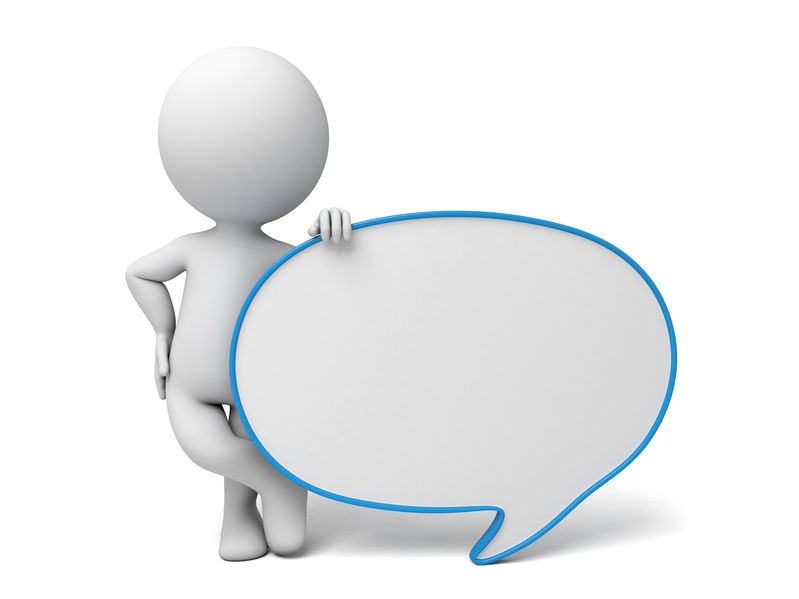 123rf.com
12
ASCOT+-Projekt (Förderkennzeichen 21AP001A und 21AP001B)
Gliederung
1
Warum Problemlösekompetenz und warum problemhaltige (Prüfungs-)Aufgaben?
2
Was verstehen wir unter einem „Problem“?
3
Problem = Problem?
4
Zusammenfassung der Ergebnisse bisheriger Prüfungsaufgaben
5
Kernbotschaft und Ausblick
13
ASCOT+-Projekt (Förderkennzeichen 21AP001A und 21AP001B)
Was verstehen wir unter einem „Problem“?
Problem = „Ein Individuum steht einem Problem gegenüber, wenn es sich in einem inneren oder äußeren Zustand befindet, den es aus irgendwelchen Gründen nicht für wünschenswert hält, aber im Moment nicht über die Mittel verfügt, um den unerwünschten Zustand in den wünschenswerten Zielzustand zu überführen.“ (Dörner, 1987, S. 10) 

Probleme sind gekennzeichnet durch:








(nach Dörner, 1987)

 Bei einer Aufgabe fehlt die „Barriere“
Barriere, 
die die Transformation von sα in sω im Moment verhindert
14
ASCOT+-Projekt (Förderkennzeichen 21AP001A und 21AP001B)
[Speaker Notes: Altes/neue Sofa vs. „meine Wohnung soll schöner werden“ – Beispiel meine Renovierung (implizit)]
Was verstehen wir unter einem „Problem“?
EXIT
(vereinfachte Darstellung 
										nach Sembill, 1992, S. 109)
Nein
Diskrepanz?
Ja
Informationsanalyse/-beschaffung
Planung von Handlungsschritten
Berücksichtigung von weiteren Interessen
Berücksichtigung von Effekten/ Wirkungen
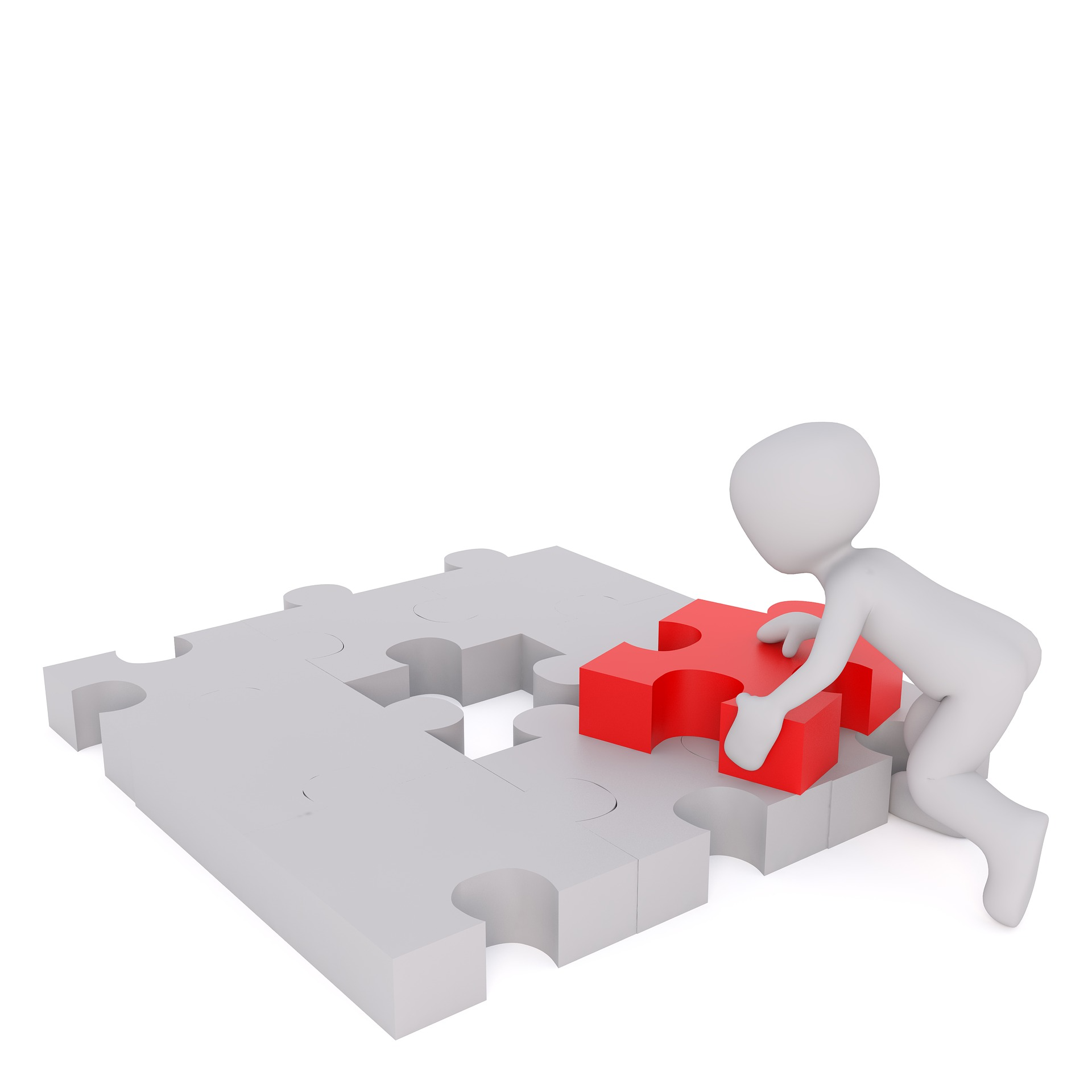 Handlung
Handlungskontrolle/ Reflexion
Pixabay: Peggy_Marco
15
ASCOT+-Projekt (Förderkennzeichen 21AP001A und 21AP001B)
Was verstehen wir unter einem „Problem“?
Aufgabe
Problem
„Sie sind in der Einkaufsabteilung des Unternehmens Kimmel & Franck GmbH tätig. Der bisherige Fahrradrahmenlieferant für das Modell „SBX“ kann aufgrund wirtschaftlicher Schwierigkeiten nicht liefern und es ist nicht absehbar, ob und wann er wieder lieferfähig ist. Sie haben die Aufgabe, Rahmen bei dem besten Lieferanten zu bestellen. Begründen Sie Ihre Wahl!“
„Sie sind in der Einkaufsabteilung eines Industrieunternehmens tätig. Es sollen 135 Rahmen für das Fahrrad des Typs „SXB“ bestellt werden. Ihr Chef beauftragt Sie, den preisgünstigsten Lieferanten auszuwählen.“ [Drei Angebote von Lieferanten mit Angaben zu Preis, Qualität und Lieferzeit liegen vor.]
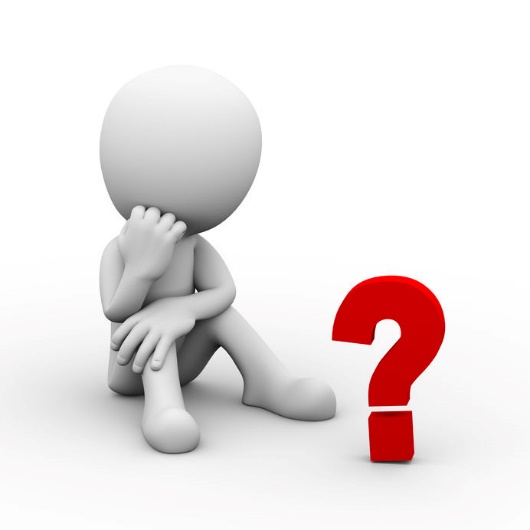 123rf.com
16
ASCOT+-Projekt (Förderkennzeichen 21AP001A und 21AP001B)
Was verstehen wir unter einem „Problem“?
Beispiel berufliches Problem:
„Sie sind in der Einkaufsabteilung des Unternehmens Kimmel & Franck GmbH tätig. Der bisherige Fahrradrahmenlieferant für das Modell „SBX“ kann aufgrund wirtschaftlicher Schwierigkeiten nicht liefern und es ist nicht absehbar, ob und wann er wieder lieferfähig ist. Sie haben die Aufgabe, Rahmen bei dem besten Lieferanten zu bestellen. Begründen Sie Ihre Wahl!“
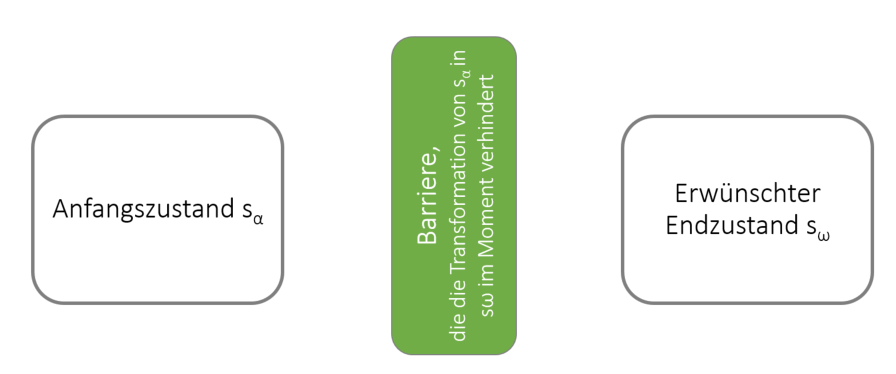 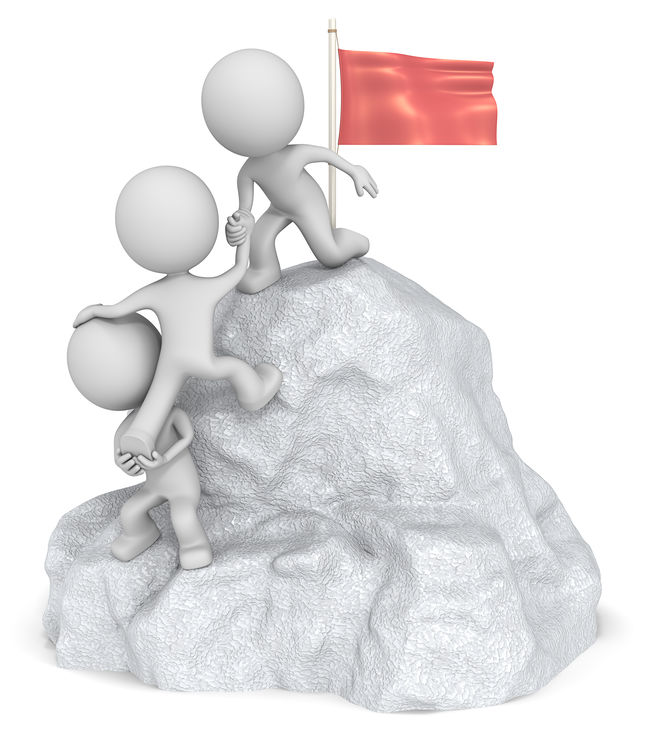 Barriere
…
Argumente für/gegen L finden
Relevante Kriterien gewichten
123rf.com
Recherchieren
Kriterien aufstellen
17
ASCOT+-Projekt (Förderkennzeichen 21AP001A und 21AP001B)
Was verstehen wir unter einem „Problem“?
„Sie sind in der Einkaufsabteilung des Unternehmens Kimmel & Franck GmbH tätig. Der bisherige Fahrradrahmenlieferant für das Modell „SBX“ kann aufgrund wirtschaftlicher Schwierigkeiten nicht liefern und es ist nicht absehbar, ob und wann er wieder lieferfähig ist. 
Sie haben die Aufgabe, Rahmen bei dem besten Lieferanten zu bestellen. 
Begründen Sie Ihre Wahl!“

Anschrift des Unternehmens: 
Kimmel & Franck GmbH
Nürnberger Str. 216
70374 Stuttgart
USt-ID-Nr: DE328715173
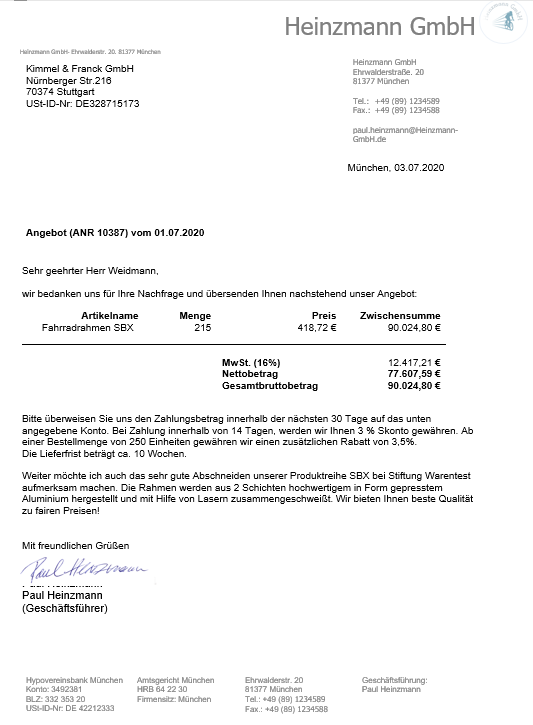 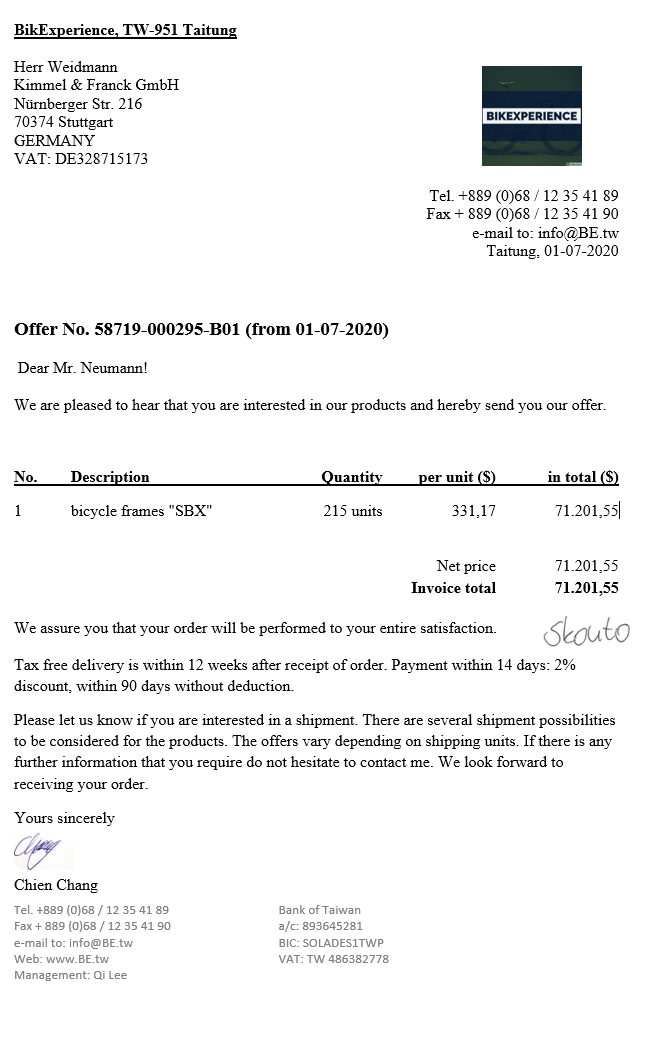 18
ASCOT+-Projekt (Förderkennzeichen 21AP001A und 21AP001B)
Was verstehen wir unter einem „Problem“?
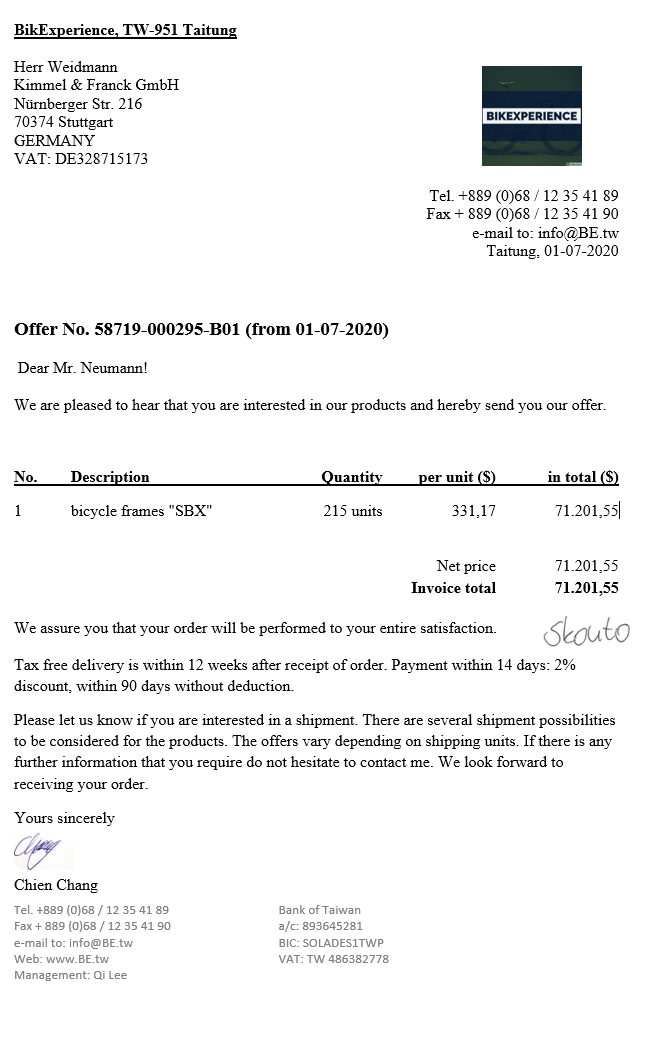 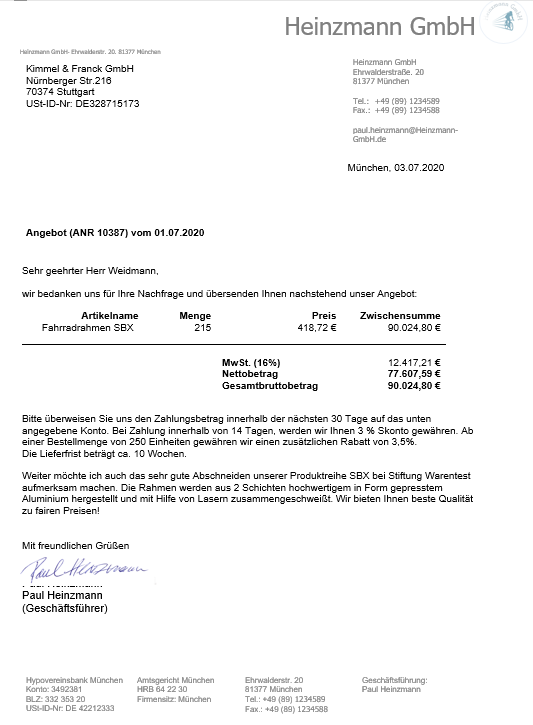 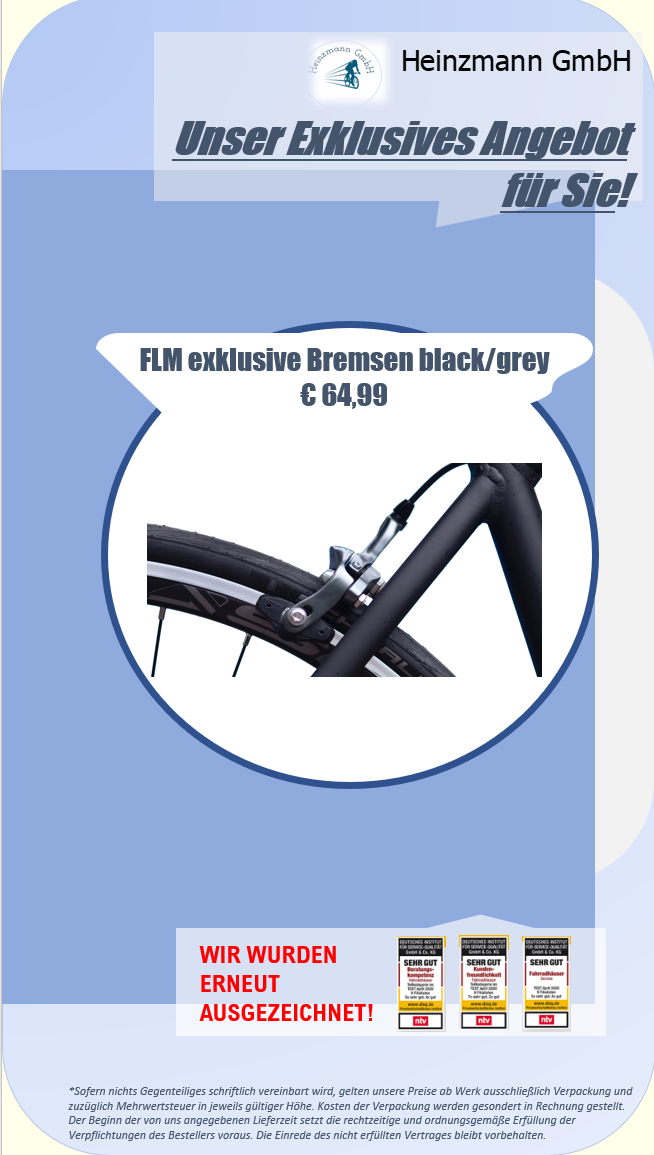 19
ASCOT+-Projekt (Förderkennzeichen 21AP001A und 21AP001B)
Was verstehen wir unter einem „Problem“?
EXIT
(vereinfachte Darstellung 
										nach Sembill, 1992, S. 109)
Nein
Diskrepanz?
Ja
Informationsanalyse/-beschaffung
Planung von Handlungsschritten
Berücksichtigung von weiteren Interessen
Berücksichtigung von Effekten/ Wirkungen
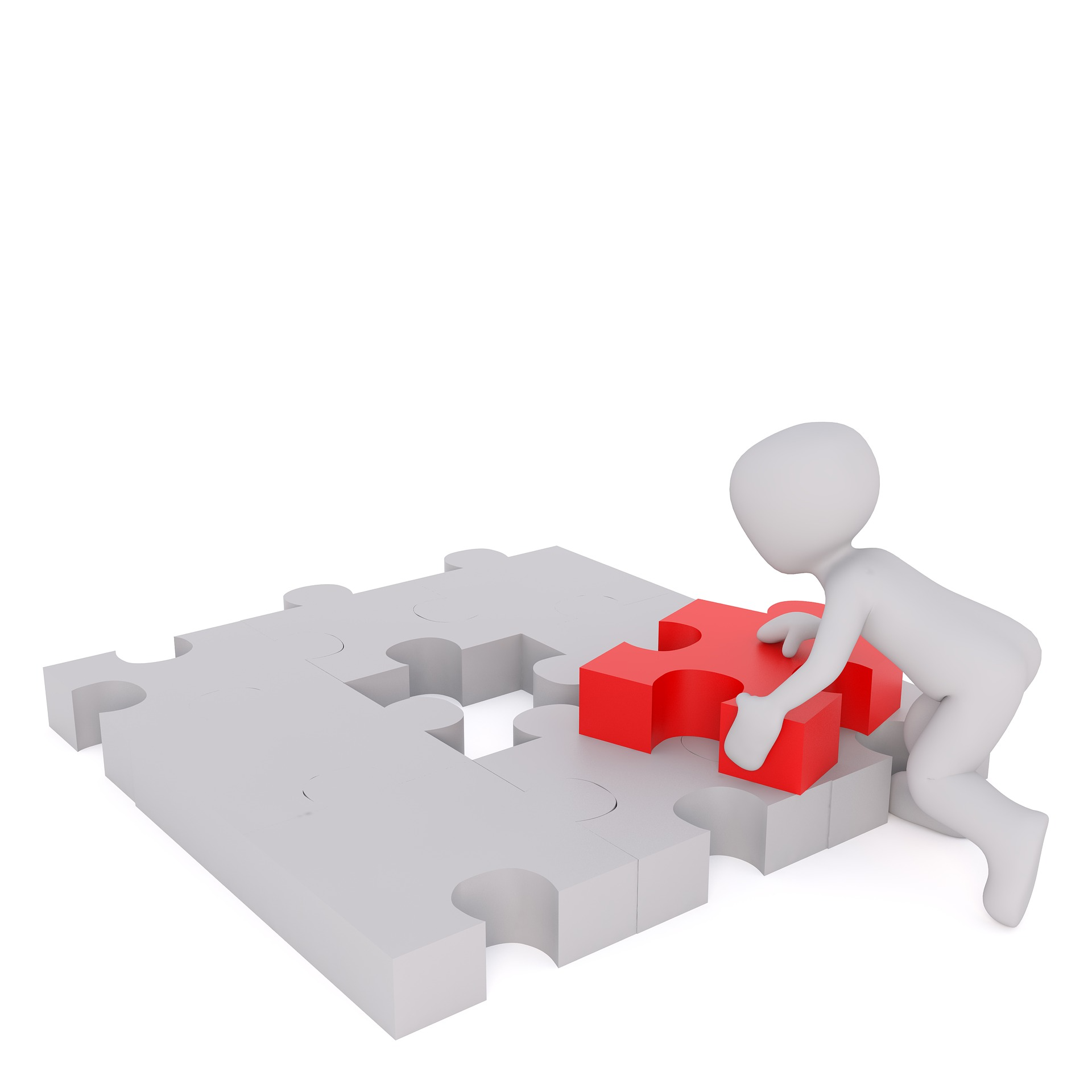 Handlung
Handlungskontrolle/ Reflexion
Pixabay: Peggy_Marco
20
ASCOT+-Projekt (Förderkennzeichen 21AP001A und 21AP001B)
Gliederung
1
Warum Problemlösekompetenz und warum problemhaltige (Prüfungs-)Aufgaben?
2
Was verstehen wir unter einem „Problem“?
3
Problem = Problem?
4
Zusammenfassung der Ergebnisse bisheriger Prüfungsaufgaben
5
Kernbotschaft und Ausblick
21
ASCOT+-Projekt (Förderkennzeichen 21AP001A und 21AP001B)
Problem = Problem?
Probleme unterscheiden sich in ihren Dimensionen, z. B.:

Klarheit/Eindeutigkeit: 
(un-)klare Vorgabe des Ist-Zustands
(un-)klare Vorgabe des Ziel-Zustands 
Informationen zur Lösung
Lösungsoffenheit
Dynamik: Änderung(en) der Gegebenheiten während der Bearbeitungszeit; auch, wenn man nichts tut
Vernetztheit: Verbundenheit von Informationen/ Variablen, Nebenwirkungen
Interessenskonflikte: Berücksichtigung von Interessen einer bzw. mehrerer Parteien, Berücksichtigung der ggf. daraus ergebenen Konflikten
Handlungskontrolle/Reflexion: Begründung/ Reflexion der Lösung

(Dörner, 1987; Jonassen & Hung, 2012)
Komplexität
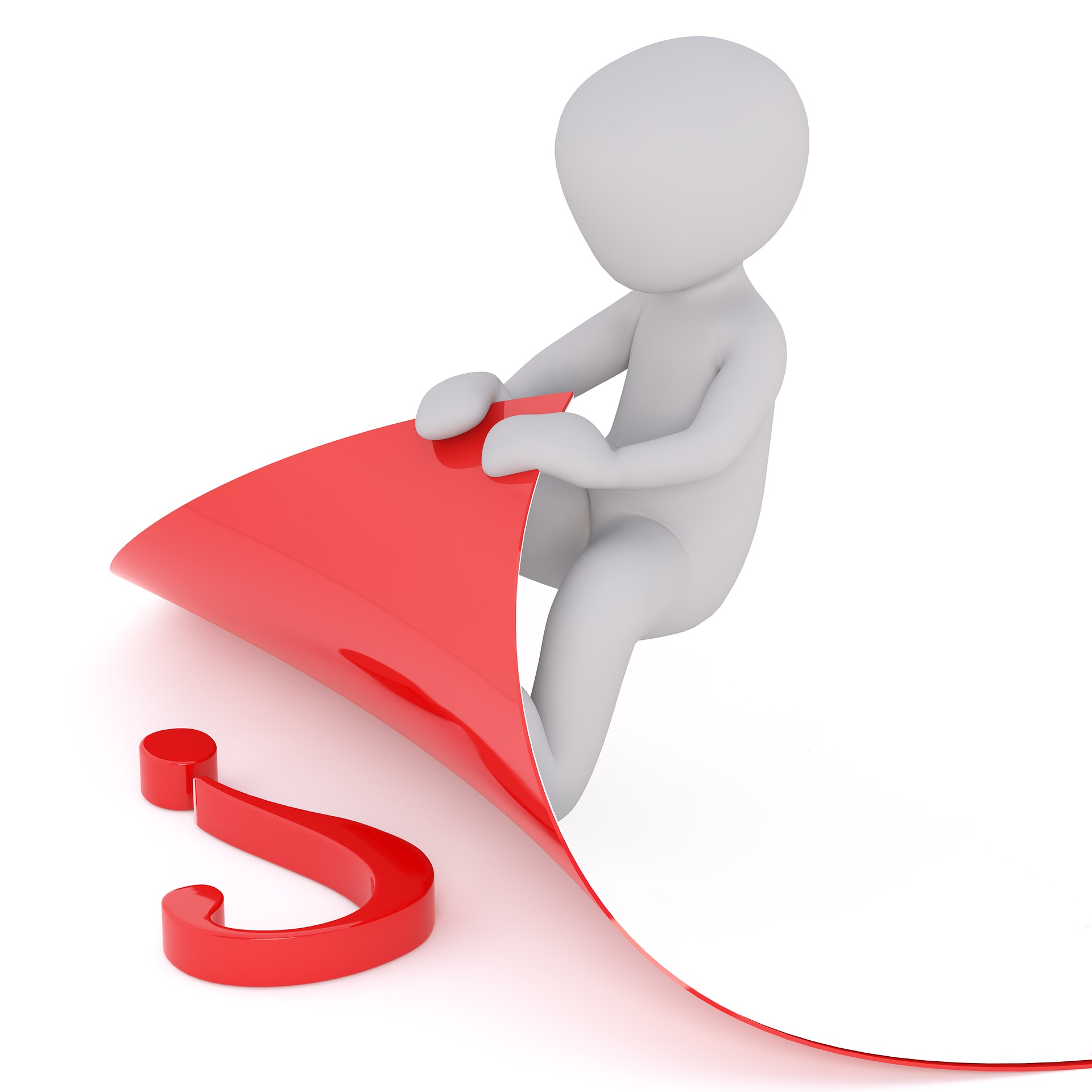 Pixabay: Peggy_Marco
22
ASCOT+-Projekt (Förderkennzeichen 21AP001A und 21AP001B)
[Speaker Notes: Vernetztheit im großen Stil erkennt man insbesondere im Zusammenhang mit dem Klima und der Umwelt: Abholzung des Regenwaldes betrifft eben nicht nur Südamerika, sondern wirkt sich weltweit aus. Aber auch im Unternehmen: es kann sein, dass ich mit einer Maßnahme die Kunden zufriedenstelle, nicht aber die Aktionäre. Oder die Unternehmensleitung, dafür aber negative Effekte bei Mitarbeitern erziele. Beispiel: ich bezahle niedrige Löhne, senke damit die Produktionskosten. Das ist kurzfristig gut für den Gewinn. Führt aber dazu, dass man ggf. unzufriedene Mitarbeiter, viel Fluktuation und damit Kompetenzverlust im Unternehmen hat. Das führt zu schlechterer Qualität und damit zu unzufriedenen Kunden, ich verliere Kunden, der Gewinn sinkt.]
Problem = Problem?
Authentizität und Berufsrelevanz als weitere Problemmerkmale

Was kennzeichnet für Sie eine authentische (Prüfungs-)Aufgabe?
Was ist eine berufsrelevante (Prüfungs-)Aufgabe?
Was ist der Unterschied zwischen Authentizitätund Berufsrelevanz?
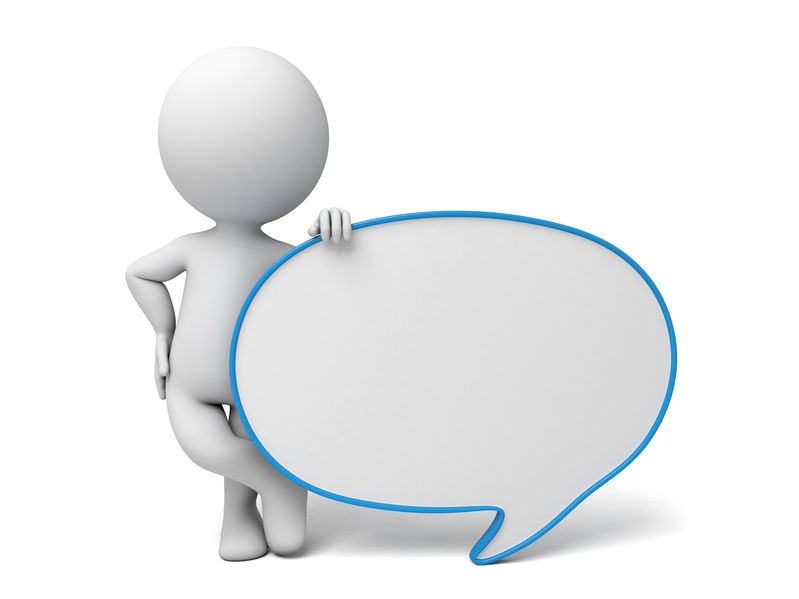 123rf.com
23
Training zur Entwicklung kompetenzorientierter, technologiebasierter Prüfungsaufgaben | ASCOT+-Projekt (Förderkennzeichen 21AP001A und 21AP001B)
[Speaker Notes: https://miro.com/welcomeonboard/USbisnvpUBWRao0VxzXKEWVhfovgfMHOJdIRsODYbVwxuQ2ozuZo5AkxpJKZD31G]
Problem = Problem? Berufsrelevanz vs. Authentizität
Berufsrelevanz

Leitfrage: „Ist das Thema der Prüfungsaufgabe für den Beruf relevant?“

Auch Wissensabfragen können berufsrelevant sein, d. h. allerdings nicht, dass sie gleichzeitig auch authentisch sind, z. B. „Nennen Sie vier Vor- und Nachteile der Fremdbeschaffung“

Authentizität

Leitfrage: „Würde man der Aufgabe in der Form im beruflichen Alltag begegnen?“

z. B. „Wählen Sie anhand der in unserem Unternehmen üblichen Kriterien einen Lieferanten aus.“ 

Aber: auch Routinetätigkeiten können authentisch sein, z. B. Kopiertätigkeiten
24
ASCOT+-Projekt (Förderkennzeichen 21AP001A und 21AP001B)
[Speaker Notes: Die Authentizität und die Berufsrelevanz sind deshalb keine Merkmale von Problemhaltigkeit. Berufsrelevanz und Authentizität sind eine Frage der Validität der Aufgabe (curriculare und prognostische)]
Problem = Problem?
„Sie sind in der Einkaufsabteilung tätig und haben die Aufgabe, 135 Rahmen für das Fahrrad Typ ‚SXB‘ bei dem preisgünstigsten Lieferanten zu bestellen.“ [Drei Angebote von Lieferanten mit Angaben zu Preis, Qualität und Lieferzeit liegen vor.]
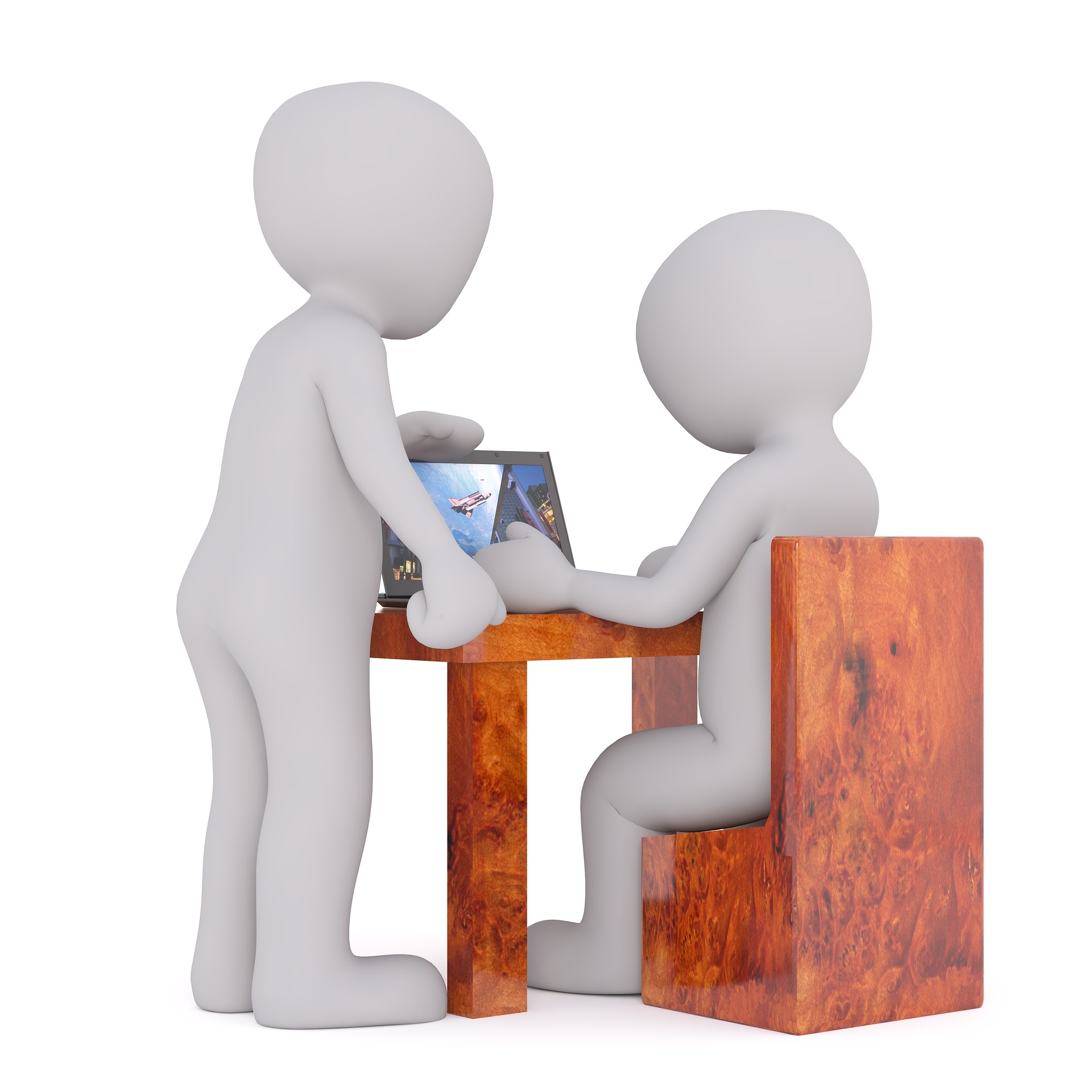 Pixabay: Peggy_Marco
25
ASCOT+-Projekt (Förderkennzeichen 21AP001A und 21AP001B)
Problem = Problem?
26
ASCOT+-Projekt (Förderkennzeichen 21AP001A und 21AP001B)
[Speaker Notes: Teils nur zweistufig, weil dreistufig nicht immer trennscharft]
Problem = Problem?
„Sie sind in der Einkaufsabteilung tätig und haben die Aufgabe, 135 Rahmen für das Fahrrad Typ ‚SXB‘ bei dem preisgünstigsten Lieferanten zu bestellen.“ [Drei Angebote von Lieferanten mit Angaben zu Preis, Qualität und Lieferzeit liegen vor]

Bitte überlegen Sie sich, wie Sie diese Aufgabe hinsichtlich der Ausprägung der Merkmale problemhaltiger Aufgaben sowie hinsichtlich ihrer beruflichen Relevanz und ihrer Authentizität bewerten. Nutzen Sie hierfür die Ihnen zur Verfügung gestellte Tabelle.
Gemeinsam
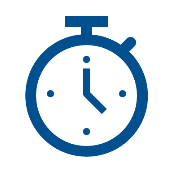 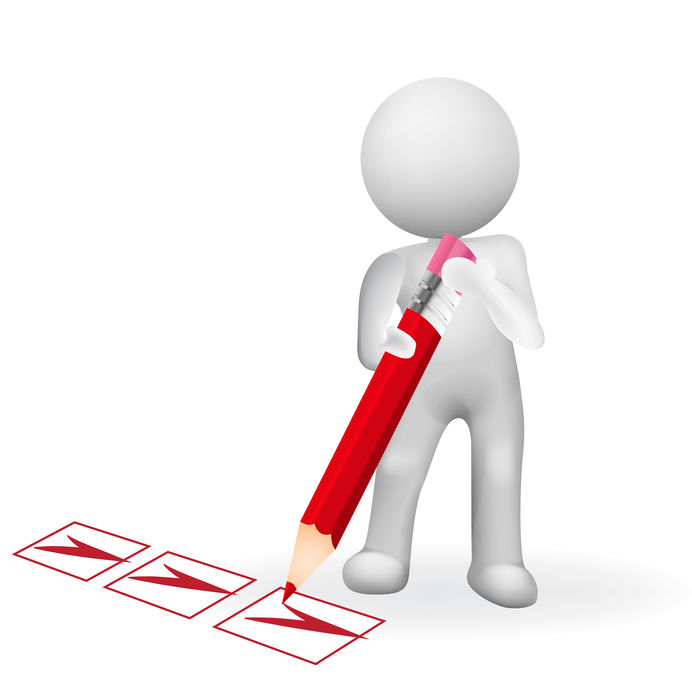 123rf.com
27
ASCOT+-Projekt (Förderkennzeichen 21AP001A und 21AP001B)
Problem = Problem?
„Sie arbeiten bei einem Süßwarenhersteller und erhalten folgende E-Mail von Ihrem Vorgesetzten:







									       10 Minuten

Bitte überlegen Sie sich in Ihrer Gruppe, wie Sie diese Aufgabe hinsichtlich der Ausprägung der Merkmale problemhaltiger Aufgaben sowie hinsichtlich ihrer beruflichen Relevanz und ihrer Authentizität bewerten. Nutzen Sie hierfür die Ihnen zur Verfügung gestellte Tabelle.
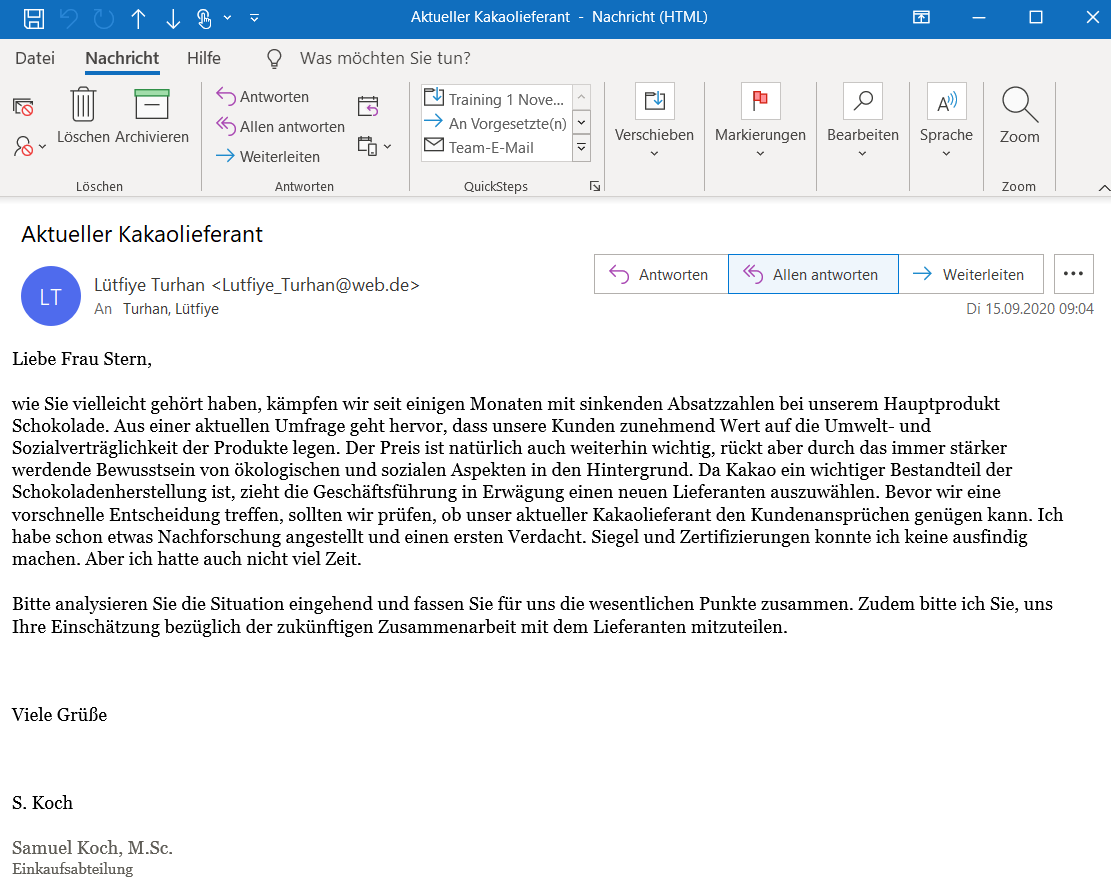 LS
Samuel Koch <koch@suesswaren.de>
Laura Stern <stern@suesswaren.de>
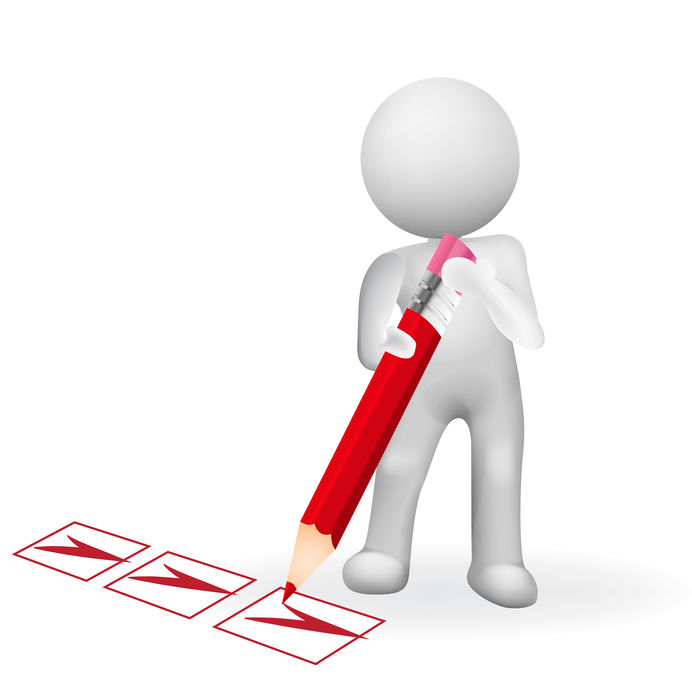 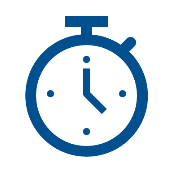 123rf.com
28
ASCOT+-Projekt (Förderkennzeichen 21AP001A und 21AP001B)
[Speaker Notes: Aufgabe 1: Gemeinsam mit den TN anhand des Rasters.
Aufgabe 2: Gruppenarbeit, Gruppensprecher wählen, dann Merkmal 1 - Gruppe ein erläutert, die anderen ergänzen ggf., Merkmal 2 macht Gruppe 2 etc.]
Problem = Problem?
29
ASCOT+-Projekt (Förderkennzeichen 21AP001A und 21AP001B)
Problem = Problem?
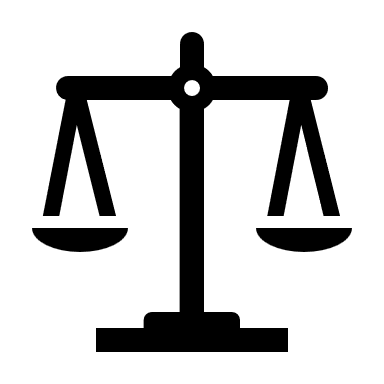 30
ASCOT+-Projekt (Förderkennzeichen 21AP001A und 21AP001B)
[Speaker Notes: Zusammenfassend noch mal die Kriterien abarbeiten.]
Problem = Problem?
Was bedeutet das für die Entwicklung einer problemhaltigen Aufgabe?
Allgemeine Rahmenbedingungen
Prüfungsinhalt, -zeit und -schwierigkeit
Situierung
Ausgangsbedingungen, hypothetische Situation, z. B. Simulation von betrieblichen Alltagssituationen
inkl. der Rolle des Problemlösenden
Unter Beachtung der Merkmale:
Klarheit/Eindeutigkeit
Vernetztheit
Dynamik
Interessenkonflikte
Handlungskontrolle
(authentische) Problembeschreibung
Unter Beachtung der Operatoren, z. B.:
„Analogien bilden“
„Strukturieren“
„Systematiken entwickeln“
„Begründen“
Auftrag
31
Training zur Entwicklung kompetenzorientierter, technologiebasierter Prüfungsaufgaben | ASCOT+-Projekt (Förderkennzeichen 21AP001A und 21AP001B)
Problem = Problem?
(Jonassen, 2000, S. 66; Wuttke et al., 2015, S. 7)
32
ASCOT+-Projekt (Förderkennzeichen 21AP001A und 21AP001B)
Problem = Problem?
(Jonassen, 2000, S. 66; Wuttke et al., 2015, S. 7)
33
ASCOT+-Projekt (Förderkennzeichen 21AP001A und 21AP001B)
Gliederung
1
Warum Problemlösekompetenz und warum problemhaltige (Prüfungs-)Aufgaben?
2
Was verstehen wir unter einem „Problem“?
3
Problem = Problem?
4
Zusammenfassung der Ergebnisse bisheriger Prüfungsaufgaben
5
Kernbotschaft und Ausblick
34
ASCOT+-Projekt (Förderkennzeichen 21AP001A und 21AP001B)
Zusammenfassung der Ergebnisse zur Analyse bisheriger Prüfungsaufgabe
Was läuft Ihrer Meinung nach in den bisherigen Prüfungsaufgaben gut?
35
Training zur Entwicklung kompetenzorientierter, technologiebasierter Prüfungsaufgaben | ASCOT+-Projekt (Förderkennzeichen 21AP001A und 21AP001B)
Zusammenfassung der Ergebnisse zur Analyse bisheriger Prüfungsaufgabe
Welche Verbesserungsbedarfe haben Ihrer Meinung nach bisherige Prüfungsaufgaben?
36
Training zur Entwicklung kompetenzorientierter, technologiebasierter Prüfungsaufgaben | ASCOT+-Projekt (Förderkennzeichen 21AP001A und 21AP001B)
Zusammenfassung der Ergebnisse zur Analyse bisheriger Prüfungsaufgaben
Insgesamt waren das 1.454 Aufgaben aus Abschluss- und Zwischenprüfungen der letzten fünf Jahre für die Berufe „Industriekaufmann*frau“ und „Kaufmann*frau für Büromanagement“

 










Bestehende Prüfungsaufgaben sind überwiegend nicht so gestellt,
dass sie Problemlösekompetenz messen
37
ASCOT+-Projekt (Förderkennzeichen 21AP001A und 21AP001B)
Gliederung
1
Warum Problemlösekompetenz und warum problemhaltige (Prüfungs-)Aufgaben?
2
Was verstehen wir unter einem „Problem“?
3
Problem = Problem?
4
Zusammenfassung der Ergebnisse bisheriger Prüfungsaufgaben
5
Kernbotschaft und Ausblick
38
ASCOT+-Projekt (Förderkennzeichen 21AP001A und 21AP001B)
Kernbotschaft und Ausblick
Es gibt im Berufsleben unterschiedliche Problemtypen, die sich in ihren Merkmalen unterscheiden können:
Klarheit/Eindeutigkeit
Dynamik
Vernetztheit
Interessenskonflikte
Handlungskontrolle/ Reflexion
(+ Berufsrelevanz und Authentizität) 

Dadurch sind sie unterschiedlich komplex, problemhaltig, relevant und authentisch
Wenn Prüfungen berufliche Problemlösekompetenz prüfen sollen, müssen sie auch berufliche Probleme abbilden
Analysen von bestehenden Prüfungsaufgaben zeigen jedoch, dass der Problemgehalt der Aufgaben noch nicht optimal ist
Das möchten wir ändern, aber WIE?
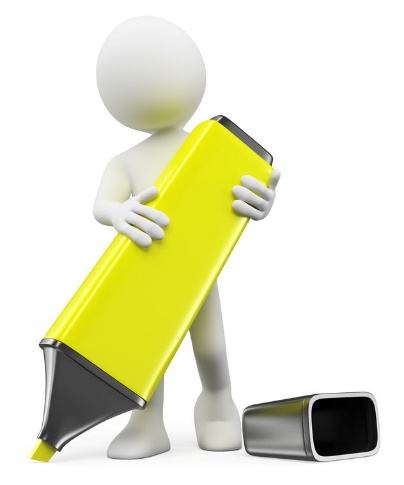 123rf.com
39
ASCOT+-Projekt (Förderkennzeichen 21AP001A und 21AP001B)
Literaturverzeichnis
Betsch, Tilmann; Funke, Joachim; Plessner, Henning (2011): Denken - Urteilen, Entscheiden, Problemlösen. Allgemeine Psychologie für Bachelor. Berlin: Springer (Springer-Lehrbuch).
Bundesinstitut für Berufsbildung (Hg.) (2002): Verordnung über die Berufsausbildung zum Industriekaufmann/zur Industriekauffrau. vom 23. Juli 2002. Bonn (Bundesgesetzblatt Jahrgang 2002 Teil I, 51). Online verfügbar unter https://www.bibb.de/tools/berufesuche/index.php/regulation/industriekaufmann_2002.pdf, zuletzt geprüft am 08.02.2020.
Bundesministerium für Bildung und Forschung (2020): Berufsbildungsgesetz. BBiG. Online verfügbar unter https://www.bmbf.de/upload_filestore/pub/Das_neue_Berufsbildungsgesetz_BBiG.pdf, zuletzt geprüft am 02.02.2020.
Deutscher Qualifikationsrahmen für lebenslanges Lernen (Hrsg.). (2011). Deutscher Qualifikationsrahmen für lebenslanges Lernen. verabschiedet vom Arbeitskreis Deutscher Qualifika-tionsrahmen am 22. März 2011, o. A. Zugriff am 08.09.2019. Verfügbar unter https://www.dqr.de/media/content/Der_Deutsche_Qualifikationsrahmen_fue_lebenslanges_Lernen.pdf
Dörner, D. (1987). Problemlösen als Informationsverarbeitung (Kohlhammer Standards Psy-chologie : Studientext : Teilgebiet Denkpsychologie, 3. Aufl.). Stuttgart: Kohlhammer.
Hessisches Kultusministerium (2011). Auf dem Weg zum kompetenzorientierten Unterricht – Lehr- und Lernprozesse gestalten: Ein Prozessmodell zur Unterstützung der Unterrichtsentwicklung. Online verfügbar unter https://kultusministerium.hessen.de/sites/default/files/media/auf_dem_weg_zum_kompetenzorientierten_unterricht.pdf 
Jonassen, D. H. (2000). Toward a design theory of problem solving. Educational Technology Research and Development, 48 (4), 63-85. Zugriff am 03.01.2020. Verfügbar unter https://link.springer.com/content/pdf/10.1007/BF02300500.pdf
Jonassen, D. H. (2004). Learning to Solve Problems: An Instructional Design Guide. San Francisco: Pfeiffer.
Jonassen, David H. (2011): Learning to solve problems. A handbook for desiging problem-solving learning environments. New York: Routledge. 
Jonassen, D. H. (2012). Problem Typology. In N. M. Seel (Hrsg.), Encyclopedia of the sciences of learning (Springer reference, S. 2683-2686). New York: Springer.
Jonassen, D. H. & Hung, W. (2008). All Problems are Not Equal: Implications for Problem-Based Learning. Interdisciplinary Journal of Problem-Based Learning, 2 (2), 6-28. Zugriff am 11.01.2020. Verfügbar unter https://docs.lib.purdue.edu/cgi/viewcontent.cgi?article=1080&context=ijpbl
Jonassen, D. H. & Hung, W. (2012). Problem Solving. In N. M. Seel (Hrsg.), Encyclopedia of the sciences of learning (Springer reference, S. 2680-2683). New York: Springer.
Kultusministerkonferenz (Hg.) (2002): Rahmenlehrplan. für den Ausbildungsberuf Industriekaufmann/Industriekauffrau. Beschluss der Kultusministerkonferenz vom 14.06.2002.
Niedersächsisches Landesinstitut für schulische Qualitätsentwicklung (2021). Schulisches Curriculum Berufsbildende Schulen (SchuCu-BBS). Zugriff am 18.01.2021 von https://schucu-bbs.nline.nibis.de/nibis.php
Pellegrino, J. W. (2010). The Design of an Assessment System for the Race to the Top: A Learning Sciences Perspective on Issues of Growth and Measurement. Educational Testing Service (ETS). Abgerufen von: https://pdfs.semanticscholar.org/53b7/6668fec653df7db1261304bd43a4ce64e42d.pdf.
Sekretariat der Kultusministerkonferenz (Hrsg.). (2007). Handreichung. für die Erarbeitung von Rahmenlehrplänen der Kultusministerkonferenz für den berufsbezogenen Unterricht in der Berufsschule und ihre Abstimmung mit Ausbildungsordnungen des Bundes für anerkannte Ausbildungsberufe, Bonn. Zugriff am 08.09.2019. Verfügbar unter https://www.kmk.org/fileadmin/veroeffentlichungen_beschluesse/2007/2007_09_01-Handreich-Rlpl-Berufsschule.pdf
Sembill, D. (1992). Problemlösefähigkeit, Handlungskompetenz und emotionale Befindlichkeit. Zielgrößen forschenden Lernens (Ergebnisse der Pädagogischen Psychologie, Bd. 10). Göttingen: Hogrefe.
Siegried, C., Kögler, K., Rausch, A., Seifried, J., Wuttke, E. & Eigenmann, R. (2019). Individuelle und kontextuelle Einflussfaktoren domänenspezifischer Problemlösekompetenz in der kaufmännischen Ausbildung. Zeitschrift für Erziehungswissenschaft (22). Zugriff am 01.02.2020. Verfügbar unter https://link.springer.com/content/pdf/10.1007/s11618-019-00892-2.pdf
Weinert, F. E. (2014). Vergleichende Leistungsmessung in Schulen - eine umstrittene Selbst-verständlichkeit. In F. E. Weinert (Hrsg.), Leistungsmessungen in Schulen (3. Aufl., S. 17-32). Weinheim: Beltz.
Wuttke, Eveline; Seifried, Jürgen; Brandt, Steffen; Rausch, Andreas; Sembill, Detlef; Martens, Thomas; Wolf, Karsten (2015): Modellierung und Messung domänenspezifischer Problemlösekompetenz bei angehenden Industriekaufleuten. Entwicklung eines Testinstruments und erste Befunde zu kognitiven Kompetenzfacetten. In: Zeitschrift für Berufs- und Wirtschaftspädagogik 111 (2), S. 189-207.
40
ASCOT+-Projekt (Förderkennzeichen 21AP001A und 21AP001B)